Examples of web lattice design
OPA (Paul Scherrer Institute)https://ados.web.psi.ch/opa/tour/index.html
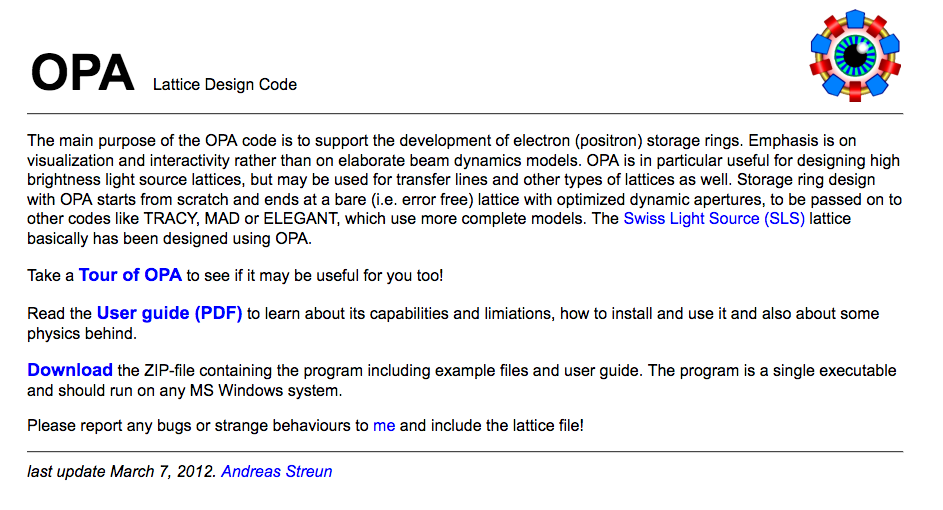 OPA Editor
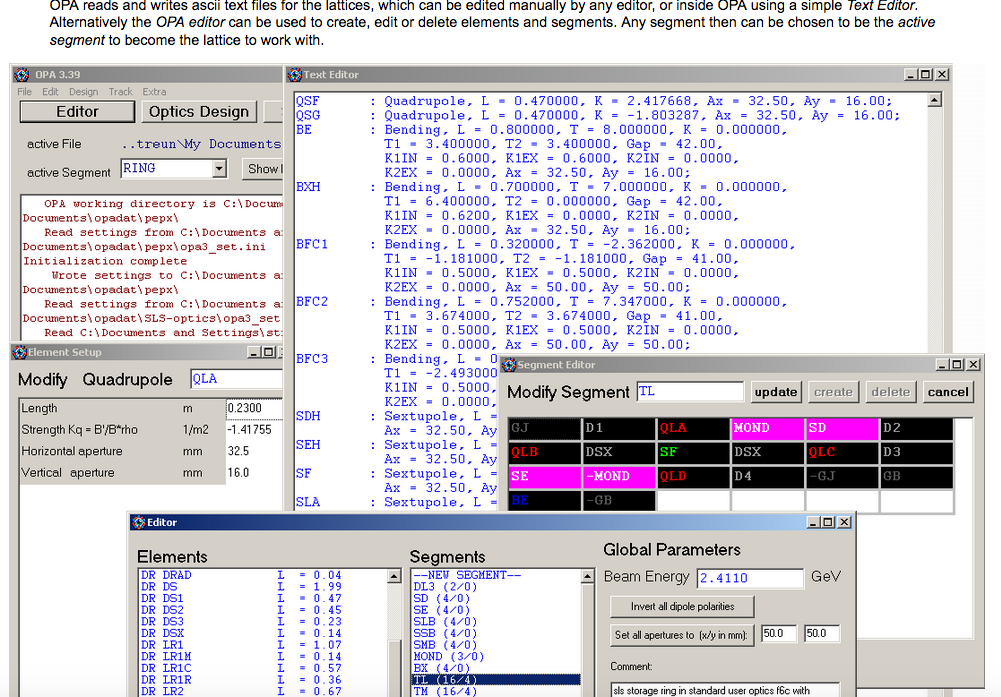 OPA Twiss
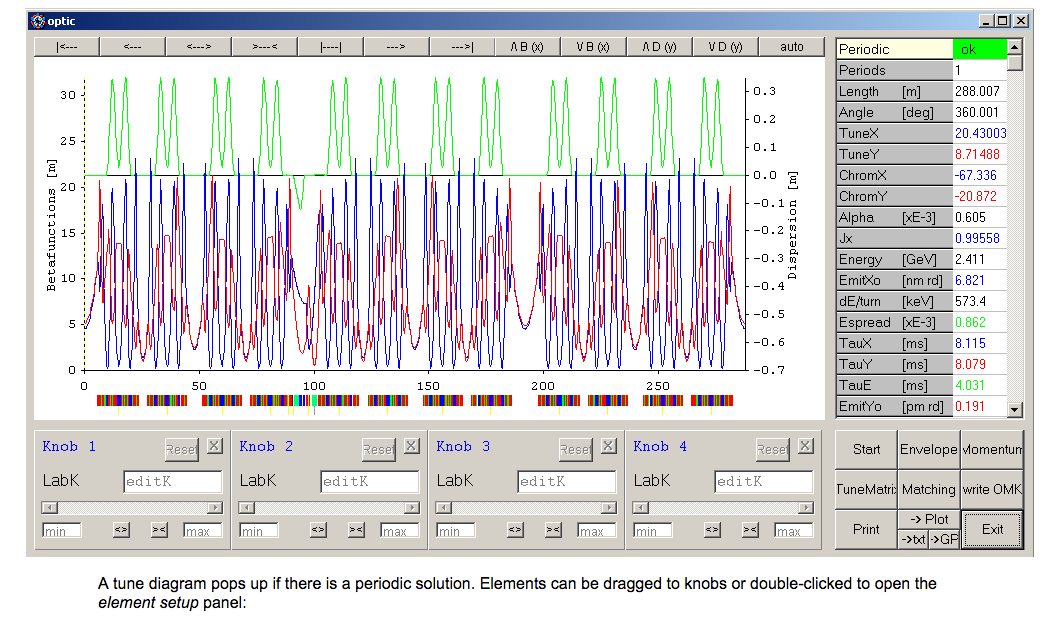 OPA Matching
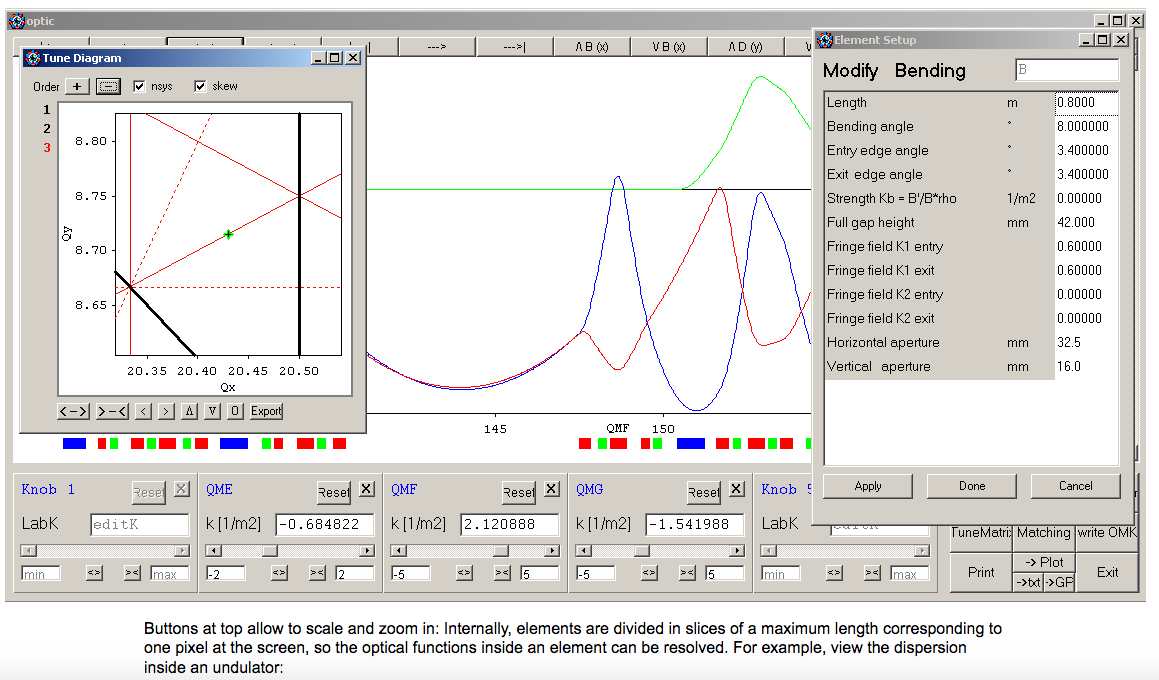 OPA Non linear dynamics
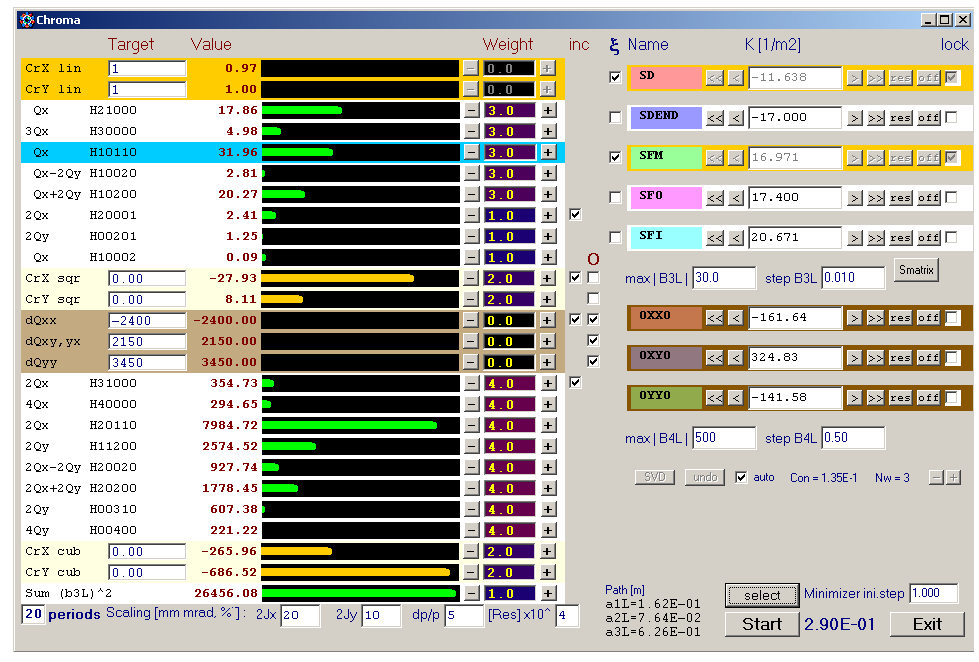 OPA Tracking
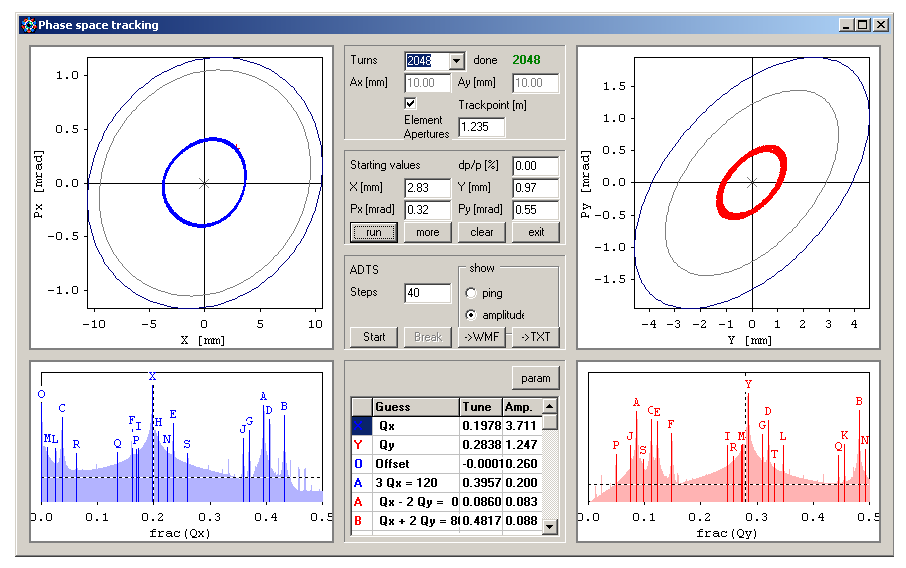 Elegant by Radiabeamhttps://alpha.sirepo.com/elegant#/simulations
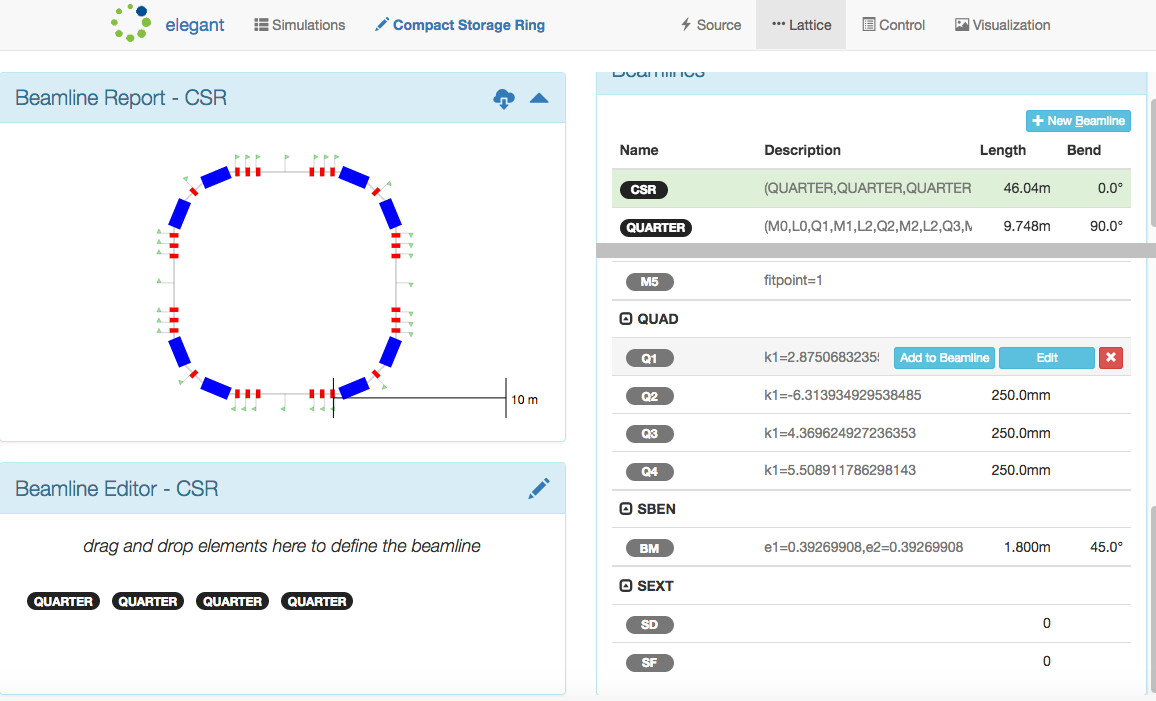 Commands
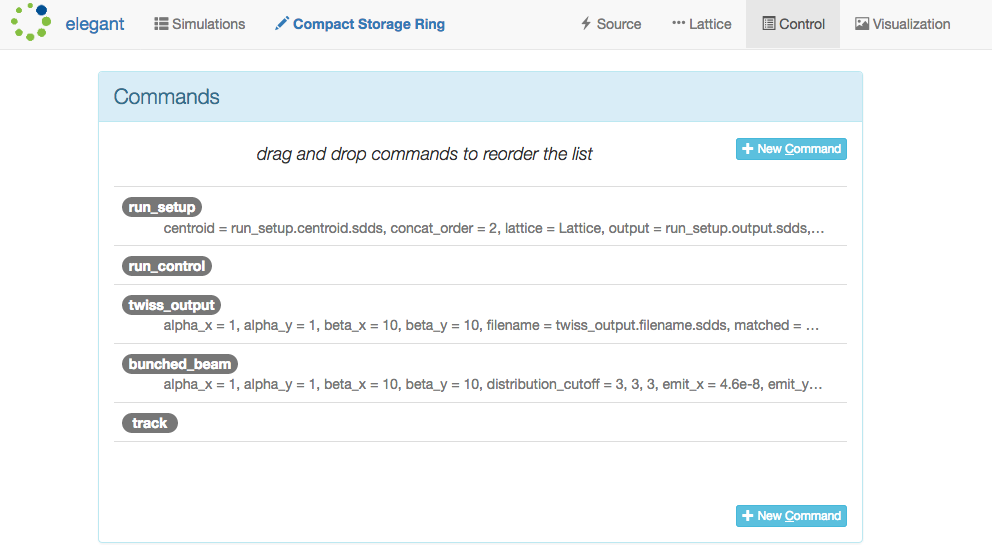 Phase space
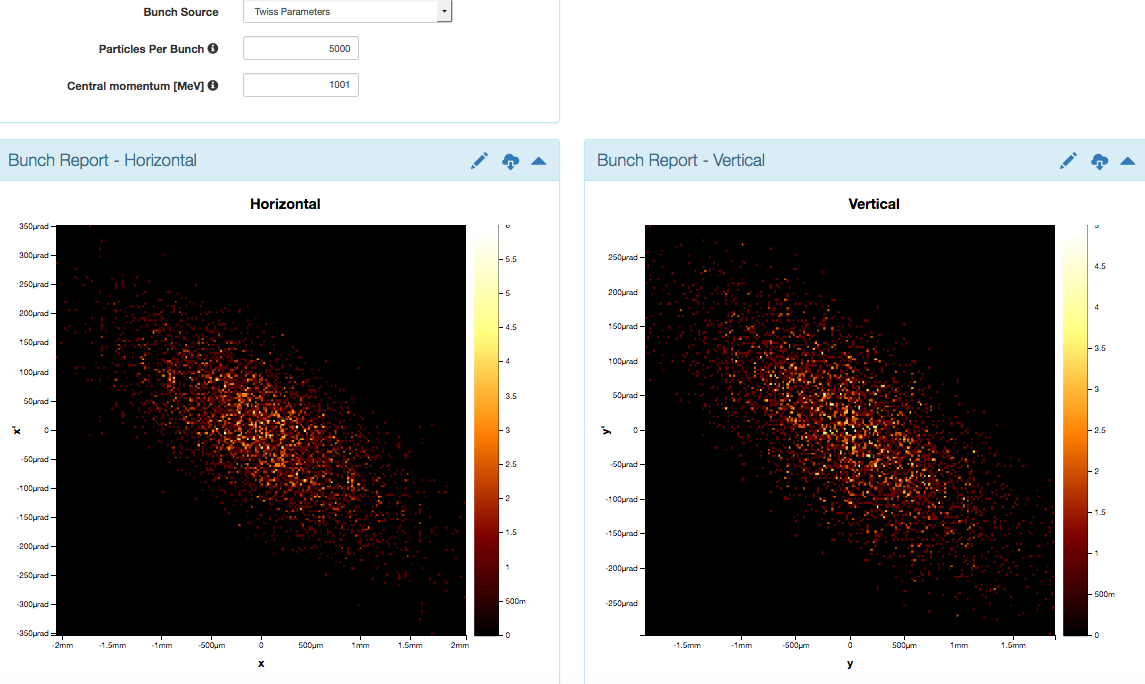 Pyton source
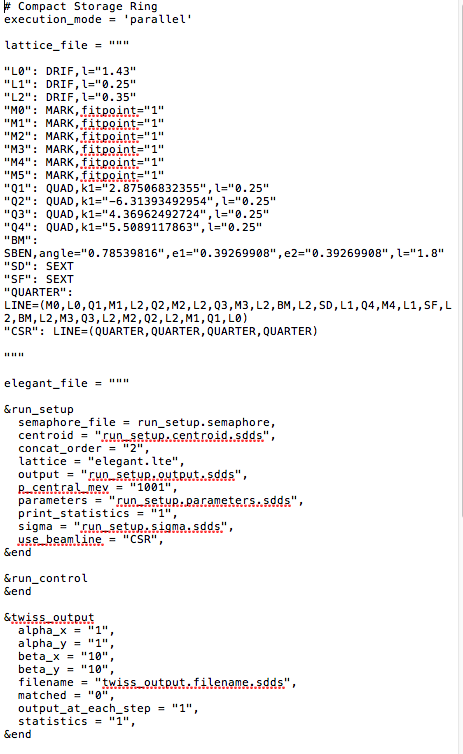 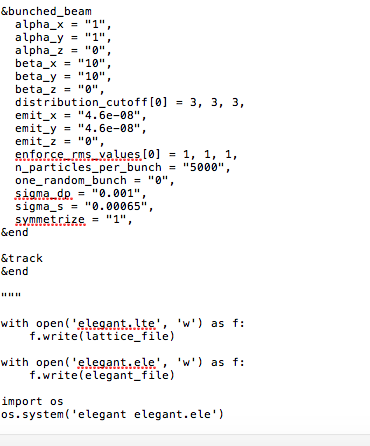